MODERNISMO
Geração de Orfeu
Modernismo: Mundo em rutura
Quase todas as invenções que moldaram a civilização industrial da segunda metade do século XX: 

O automóvel, a eletricidade, as turbinas, a fotografia, o telégrafo, a máquina de escrever e de costura, a navegação aérea, o cinema...
Modernismo
A Europa e o mundo viviam uma época marcada pela euforia e otimismo:

vida quotidiana - enorme alegria patente no luxo, na boémia parisiense (a"Belle Epoque");
literatura e artes - canto da energia, da força, do Homem, de todas as manifestações de vida;
comércio - surgem as primeiras grandes superfícies ( Grands Magasins, Printemps, Chiado, Grandella...);
Modernismo
agricultura - grandes concentrações latifundiárias e de monocultura; progresso das máquinas e incremento das indústrias químicas e dos adubos;
banca - grandes trusts internacionais ( Rockfeller ...);
arquitetura - o ferro, o aço e mais tarde o cimento armado tornam-se materiais utilizados na nova arquitectura (Torre Eiffel, ..'.)
Modernismo
A par destes fatores geradores de euforia, graves problemas surgiam:

crises cíclicas de superprodução ( 1888, 1896, 1900, 1913, 1917, 1922);
crises de habitação;
grandes movimentos migratórios ( Canadá, Estados Unidos, Austrália, Brasil, África). 

Tais crises deram origem a movimentos sociais que levariam ora à revolução (Rússia, 1917), ora a diversos fascismos que culminaram em duas Guerras Mundiais.
Modernismo
Intelectuais, artistas – 1ºs a enunciar tais conflitos e ter consciência de que é preciso repensar a sociedade e o homem. 
Nietzsche – nova base para assentar os valores
Freud – psicanálise
Einstein – teoria da relatividade 

Literatura cosmopolita/universal
Literatura – objetivo: 
chocar, modificar a mentalidade conservadora, tradicionalista, convencional da sociedade burguesa

Desejo de renovação atrevida e audaz
Modernismo
O Modernismo assenta: 

num desejo de renovação 
na euforia da civilização mecânica
no gosto do paradoxo 
da “blague” (patranha)
da ironia, do sarcasmo
da mistificação e da excentricidade.
MODERNISMO
Movimento literário que associa a literatura às artes plásticas e que foi empreendido pela geração dos poetas do Orpheu: 
revista literária – 1915
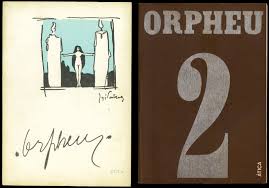 Geração de Orpheu
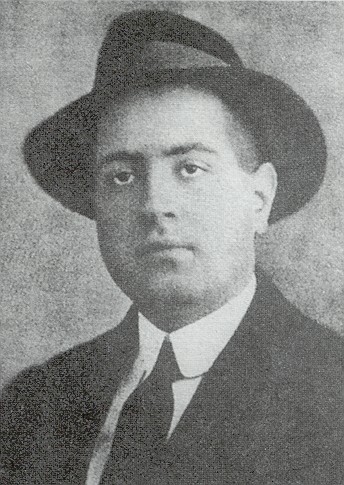 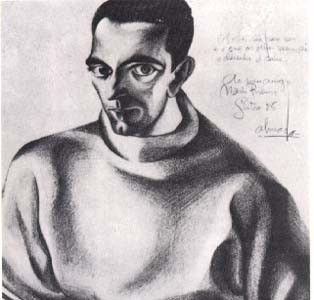 Fernando Pessoa
Mário Sá Carneiro
Almada Negreiros
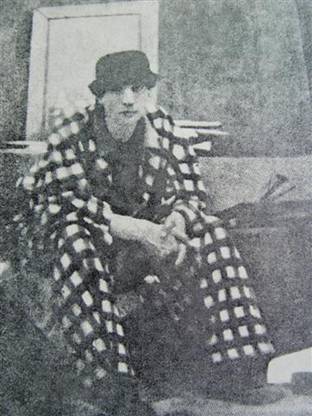 Santa Rita Pintor
Modernismo: Os vários “ISMOS” de vanguarda
Paulismo
“PAUIS” de Fernando Pessoa
confusão voluntária do subjetivo e do objetivo, na associação de ideias desconexas
Interseccionismo
espécie de cubismo na poesia 
sobreposição de diferentes realidades ou planos 
subjectividade excessiva
Sensacionismo
a realidade não existe, há apenas sensações
Modernismo: Os vários “ISMOS” de vanguarda
Futurismo
base estética do Modernismo 
propõe o esquecimento do passado
criar, construir o futuro
despreza o clássico, o tradicional, o estático e o sentimentalismo 
exprime o dinamismo da vida moderna 
o ingresso frenético na vida ativa 
o culto da liberdade, da originalidade, da velocidade, da energia, da força física, da máquina, da violência, do perigo, a exploração da alma, a inquietação, a insatisfação “do que se não tem e do que está para vir”.
Almada Negreiros (1893 - 1970)
Almada Negreiros
Maternidade, 1935; óleo sobre tela
Almada Negreiros
Retrato de Fernando Pessoa 
1954; óleo sobre tela
Amadeu de Sousa Cardoso(1887-1918)
Menina dos Cravos 1913,; óleo sobre madeira
Eduardo Viana(1881 - 1967)
La Petite
1916, óleo sobre tela
Santa-Rita Pintor(1889 - 1918)
Nasceu em Lisboa, em 1889;
Morreu a 29 de Abril de 1918;
Foi considerado o introdutor do Futurismo em Portugal.
Após a morte do pintor, a família destruiu grande parte da sua obra.
Santa Rita Pintor
Cabeça Cubo-Futurista,1912
Santa Rita Pintor
Perspetiva dinâmica de um quarto ao acordar, 1912, óleo sobre tela